BABY AT RISK: 

New Born Unit (NBU)
Koros E.K., BSc.N, UoN, 
Lecturer, AIC Litein MTC
Complications of the Neonate
Preterm baby, Low Birth Weight (LBW), Small for gestational age (SGA) and large for gestational age (LGA) baby 
Asphyxia Neonatorum                      
Respiratory Distress Syndrome
Meconium Aspiration Syndrome
Neonatal Jaundice
Neonatal Sepsis
Hypothermia Neonatorum
Ophthalmia Neonatorum
Birth Injuries
Hemorrhagic Disease of the Newborn
Congenital abnormalities
Content Outline
Introduction
Admission Criteria into NBU
Infection Control in the NBU
First Examination of the Newborn Baby
Characteristics of a Normal Neonate
Preterm Baby
Small for Gestational Age (SGA)
Asphyxia Neonatorum
Respiratory Distress Syndrome (RDS)
Hypoglycemia
Neonatal Hypothermia
Ophthalmia Neonatorum
Neonatal Jaundice
Haemorrhagic Disease of the Newborn (HDN)
Birth Injuries
Hydrocephalus
REFERENCES
INTRODUCTION
ADMISSION CRITERIA INTO THE NEWBORN UNIT
The new born unit does not only admit babies at risk but also offers accommodation to normal neonates due to unstable condition or death of the mother.
Reasons for admitting a baby into the nursery include the following:
Pre-maturity
Asphyxia neonatorum
Haemorrhagic disease of the new born
Ophalmia neonatorum
Birth injuries
Congenital abnormalities e.g hydrocephalus
Respiratory distress syndrome
Infants of diabetic mothers(risk of hypoglycaemia)
Maternal death
Unstable maternal condition
INFECTION CONTROL IN NEW BORN UNIT
Due to low immunity of the babies in the NBU, infection control is critical to protect the babies from infection during their stay in the unit. This is necessitates high infection control measures within the unit.
The following are some ways of ensuring infection control in the nursery.
Keep the unit clean, free from dust. The windows should remain closed at all times to prevent flowing in of dusty air.
Daily dump dusting and cleaning of the incubator and cots
Isolation of infected babies for barrier nursing.
Restriction of visitors to ensure adequate control of human traffic into the nursery. Visitors should see the babies through the window glass.
Washing hand before and after handling the baby for any procedure.
Strictly observing aseptic technique while performing procedures.
Feeding utensils should be rinsed, decontaminated, cleaned thoroughly in soapy water and kept in presept till the next feed.
Staff working in isolation room should not move into other nurseries
Cleaning of incubators upon discharge or death of a baby, before the next baby is put.
Mothers changing clothes whenever they come to feed the babies
Health educating the mothers on the importance of personal hygiene and care of the baby.
FIRST EXAMINATION OF THE BABY
This is a routine procedure done after third stage of labour in labour ward but is also done in the nursery as part of admission procedure. 
The main aims of first exam are;
To rule out congenital abnormalities
To rule out birth injuries
To assess maturity of the baby
Head    
Measure the head circumference (average is 35 cm)
Check for the moulding of the foetal skull
Width of the fontanelles and sutures; bulging of fontanelles and wide sutures may indicate hydrocephalus
Depression on the skull may imply a fracture
Injuries e.g. caput succadenium and cephalohaematoma
Eyes   
Absence of eyebrows
Conjunctival haemorrhage / bleeding
Any discharge and squint
Nose 
Check for any deformities e.g. well formed septum
Bleeding from the nose
Check for nasal flaring which is a sign of respiratory distress
Check for blocked nostrils
Mouth 
Bleeding from the mouth
Check for tongue tie
Abnormalities e.g. cleft palate or cleft lip
Frothing of the mouth
Ears 
Bleeding from the ears
Leakage of CSF through the ears (otorrhoea)
Shape of the lobes to rule out malformations
Extra lobe of the ears
Neck
Check out for abnormalities e.g. congenital goiter
Check for meningocele
Chest
Shape of the chest for symmetry
Chest movement during respiration
Take apex beat (at level of 5th ICS, LMCL).
 Check  breast for swelling and discharge
Abdomen
Check for skin colour and presence of rashes
Check whether the cord is well ligated
Bleeding from the umbilical cord
Abdominal abnormalities e.g. hernia
Genitalia
For males check for the testis to rule out undescended testis
Female check for vaginal discharge, labia should be well formed; check size of a clitoris
Hip joint
Rule out congenital hip dislocation
Limbs	
Check if arms and hands are moving freely
Rule out dislocation, fractures and Erb’s paralysis
Check for equality of the arms and to rule out abnormalities
Fingers for webbed and extra digits
Legs for equality, abnormalities and movement
Rule out talipes and club foot
Back
Abnormalities of the back e.g. spina bifida, myelomeningocele
Check for skin colour and septic spots
Anus
While taking rectal temperature, check for imperforate anus
Bruises on the skin or rashes
Check for the following reflexes:
Sucking reflexes – full term infant sucks the small finger
Moro reflex – tested by gently lifting the baby up by its fingers from a flat surface and suddenly releasing it. It will respond by spreading its hands then move them together as though hugging.
Rooting reflex – the baby turns in search of the nipple
Grasping reflex – it will grasp your finger if you put it in its palm.
Stepping reflex – when held on a flat surface in standing position, it makes stepping movement.
NORMAL NEONATE
This refers to a baby born at term or as near term as possible after 37 weeks of gestation and has no complications.
Upon birth the infant has to undergo physiological changes in order to adapt to life outside the uterus to have independent existence.
PHYSIOLOGICAL CHANGES AT BIRTH
Respiration occurs due to:
Low oxygen and high carbon- dioxide stimulates respiratory center and respiration begins
Compression of the chest wall during second stage creates a vacuum and aid respiration
External stimuli e.g. handling the baby, cold extra uterine environment makes the baby gasp and respiration starts
Baby is encouraged to cry initially by flicking the sole of the foot for it allows complete aeration of the lungs
Presence of surfactant factor aids expansion of the lungs (Lecithin : Sphingomyelin = 2 :1 and is an indicator of lung maturity detectable on amniocentesis)
The normal respiration rate at birth is 40-50/min
Irregular breathing may be due to the following factors:
Prematurity (inadequate surfactant factor)
Depression of the respiratory centre by drugs e.g. pethidine or strong uterine contractions
Excessive carbon dioxide (hyperpnoea)
Lack of oxygen (hypoxia)
Circulatory system
Extra-uterine circulation is established and the baby is able to divert deoxygenated blood to the lung for de-oxygenation. This accounts for the pink colour of an infant.
In utero the Hb is high 18-20g/dl and high RBC to transport sufficient oxygen to the foetus.  After birth the Hb drops to 14g/dl and some of the RBC are broken down by the liver cells to bilirubin and may lead to physiological jaundice.
Normal heart rate in utero is 120 -160 beats/minute but upon birth it drops to 100 -120 beats /min
Temperature regulation
Temperature in utero is 38oC but the baby’s rectal temperature is 37oC. The temperature drops due to evaporation, conduction, convection and radiation.



Temperature is not adequately regulated due to low metabolic rate and insufficient heat regulating center in the hypothalamus. They are at risk of overheating as well as chilling.
They have thin subcutaneous layer which provides poor insulation and heat is lost. They have brown adipose tissue to mobilize heat resources.
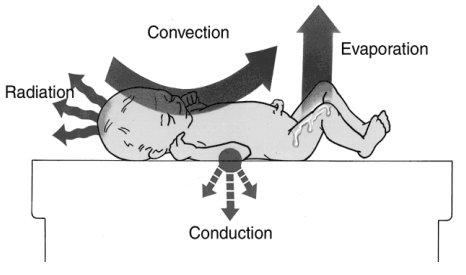 Digestive system
Sucking and swallowing reflexes are present and they feed on colostrums and pass meconium (initially green then turns yellow)
They open bowels 3-4 times a day.
Liver 
Stars functioning in utero although negligible. 
Its function remains depressed for a few days yet it has to handle excess Hb thus there is accumulation of bilirubin leading to physiological jaundice.
Urinary system
A kidney start functioning in utero and the foetus passes urine but has no ability to concentrate urine thus excretes chlorides and phosphates.
The baby should pass urine within the first 48 hours after birth.
Weight
Average birth weight is 2.5 -3.5 kg but is affected by factors such as period of gestation, placental function, nutritional status of the mother, size of the parents, type of pregnancy i.e. single or multiple and sex of the baby.
In the first three days the baby looses 1/10 of its weight (physiological weight loss) due to limited intake, loss of meconium and loss of tissue fluid. The weight is gained within 7-10 days then it gains 250-500g weekly.
CHARACTERISTIC OF NORMAL NEONATE 
Weight is 2.5 -3.5 kg.
Length from vertex to heel is 45-52 cm
Head circumference is 35 cm and increases by 1-2 cm during the first month
Fontanelles and sutures are patent. Anterior fontanel closes at 18 -24 months while the posterior closes at 6-8 weeks.
Skin is covered by vernix caseosa, a secretion of the sebaceous gland that helps in heat retention and acts as a lubricant during delivery.
Umbilical cord shrivels by necrosis and falls off in 7 days. The remaining part forms abdominal ligaments. Hernia may develop but usually disappears spontaneously.
Reflexes are fully developed.
Senses are developing.
PRE TERM BABY
This refers to a baby born before 37 complete weeks of pregnancy. 
Some of them may have growth retardation and therefore be small while others may be excessively large for gestational age (macrosomia)
Low birth weight baby is one with less than 2500g
Categories of Low Birth Weights;
Low birth weight < 2500g
Very low birth weight < 1500g
Extremely low birth weight < 1000g
Predisposing factors to Prematurity
Maternal factors – maternal age e.g. Primigravida below 17 years or above 35 years; Maternal disease in pregnancy such as anaemia, hypertension, pre-eclampsia.
Foetal factors – congenital abnormalities; multiple pregnancy and polyhydramnios due to over distension of the uterus; rhesus incompatibility interfering with foetal viability
Placental factors – APH due to placenta praevia and placenta abruption
Social factors – strenuous exercises, excessive drinking of alcohol and smoking, previous history of miscarriage, physiological stress.
Clinical Features 
Small stature with low birth weighs less than 2500g
Thin and sparsely distributed hair on the head.
Skin is reddish with plenty of lanugo
Widely open sutures
Eyes are closed most of the time
Pinnae of the ears are soft and fold easily on pressure and slow to uncoil
Narrow sinuses and the nose a bit flat
Swallowing and sucking reflexes absent or very weak
Weak cry and there are no tears
Chest is small, soft with underdeveloped breast tissue
Clinical Features Cont’…
Poor muscle tone and the baby lies inactive most of the time
In females, labia majora are widely separated and labia minora is protruding in between
In males, scrotal muscles are smooth and testis are undescended
Palmer and planter creases are absent
Grasp reflexes are absent
Physiology of the Preterm Baby
Immunity is low due to:
Low gamma globulins responsible for immunity.
Delicate skin that is vulnerable to injuries and infection
Lack of passive immunity which  usually develops around 38 weeks gestation
Blood system
Has poor peripheral circulation with high tendency to hemorrhage because of weak vascular walls.
Prone to hemorrhage due to lack of clotting factors (vitamin K is administered to promote clotting)
Unable to store iron hence at risk of iron deficiency anemia.
They have very few blood cells and may develop non pitting anemia
Weight;
Initially they lose up to 10% of their birth weight and start gaining and reach birth weight 2-3 weeks post delivery.
Temperature regulation is poor due to:
Immature heat regulatory centre
Limited food intake and low metabolic rate
Inability to shiver and generate heat
Excessive heat loss due to little or no subcutaneous fat. The brown fat is usually in baby’s body by 36 weeks gestation.
Respiratory system
Under developed respiratory centre leading to difficulty in initiation of respiration.
Frequent apnoeic attacks with irregular respiration.
Abdominal movements more than chest movements.
Renal system
Immature kidneys are unable to concentrate urine hence they excrete chlorides and phosphates.
Digestive system
Absence of swallowing and sucking reflexes lead to poor feeding
Regurgitation after feeds due to underdeveloped cardiac sphincter
Nervous system
All regulatory centres  are under developed.
NURSING MANAGEMENT 
OF PRETERM BABY
Delivery of a preterm baby should be conducted in a warm room and subsequently nursed in a preterm incubator.
Temperatures of the incubator should be maintained within normal range of about 36 – 37oC
Perform first examination of the baby to assess maturity.
Fix NG tube and the baby with breast milk and substitute only where breast milk is not available.
Feed the baby using the oral feeding regime as follows:
Baby is given 60 - 65 mls per kg of body weight in 24 hrs in 8 divided doses e.g. 2.5 kg baby will have 2.5 x 60/8 =18.99 mls per feeding thus should be fed 3 hourly.
If the baby tolerates, the feed can be increased
If the baby can’t tolerate the oral feeds, give IV fluids e.g. 10% dextrose
Introduce cup and spoon feeding gradually as the baby gains weight
Aspirate the gastric content to rule out indigestion.
Close observation to include:
Vital signs Temp, Pulse, Resp.
Respiratory rhythm to note apnoeic attack
Umbilical stump for signs of infection
Vomiting or retaining food
General activity and emotional status
Provide care of IV line i.e. securing, cleaning and dressing.
Give nutritional supplements e.g. iron, folic acids, vitamin from the second week.
Administer broad spectrum antibiotic prophylactically for prevention of infection
Take weight on alternate days to monitor the progress.
Discharge the baby at 2000 – 2500g
Give BCG vaccine on discharge or advice the mother to go for it.
Advice mother on family planning so that she gets another baby by choice and not by chance i.e. when stress has reduced.
Complications of Prematurity	
Hypothermia neonatorum
Haemorrhagic disease of the newborn
Respiratory distress syndrome
Retrolental fibroplasias
Failure to thrive
Jaundice
Infections
Anaemia
Rickets
SMALL FOR GESTATIONAL AGE (SGA)
This term refers to a baby whose birth weight is below 10th percentile of his gestational age; commonly referred to as low birth weight but this includes preterm babies.
SGA babies are susceptible to various problems including:
Congenital abnormalities
Foetal hypoxia that may lead to intrapartal death
Birth asphyxia due to inadequate perfusion, meconium aspiration leading to airway obstruction.
Hypothermia due to little subcutaneous tissues
Apnoeic attacks
Hypoglycemia
Signs and Symptoms of SGA
Mostly they are born after 37 weeks gestation.
Pale, dry loose skin with wrinkles and have little or no lanugo
Subcutaneous fat is minimal
Shows features of retarded growth
The abdomen appears sunken
Sutures and fontanel appear normal
Eyes are alert and has mature facial expression
Skull bones are hard and allow little mobility
Have strong cry
Umbilical cord is thin
Swallowing and sucking reflexes are present so they feed well
Normal muscle tone are active
NURSING MANAGEMENT of SGA Babies
The baby is predisposed to the risks similar to those of preterm baby thus the management principles are the same.
Management should start in labour by closely monitoring foetal condition for signs of foetal distress.
In case of foetal distress in the first stage, administer oxygen to the mother and start IV drip of 10% dextrose as you prepare the mother for emergency caesarian section. If in second stage, the delivery is hastened by giving generous episiotomy.
Since the baby is prone to hypoglycaemia, it should be stared on breastfeeding as soon as possible.
Gastric lavage should be done with warm dextrose before breastfeeding.
Substitutes are given if there is no breast milk. The feed is calculated at 90 mls/kg of body weight in 24 hrs in 8 divided doses i.e. 3 hourly feeding.
Closely observe vital signs; TPR and signs of infection.
The baby should be nursed in a warm environment to prevent hypothermia although it has temperature regulating mechanism.
Closely monitor blood sugar to rule out hypoglycemia.
Weigh the baby on alternate days to monitor the progress. Usually weight loss is minimal and it gains weight more rapidly and steadily than preterm.
Teach the mother how to take care of the delicate skin that may be dry, cracked or peeling
COMPLICATIONS of SGA
Hypoglycaemia
Respiratory distress syndrome
Aspiration pneumonia
Brain damage
ANY QUESTIONS SO FAR?
ASPHYXIA NEONATORUM
This is a term which refers to a condition in which the baby fails to breath at birth.
Types of Asphyxia
The degree of asphyxia is determined by APGAR score in which the following features are observed and score 0-2;
Appearance (colour of the body)
Pulse (heart rate)
Grimace (response to stimuli)
Activity (muscle tone)
Respiration /respiratory effort
A score between 8-10 does not show asphyxia.
There are three types of asphyxia namely:
Mild asphyxia – Apgar score is 6-7. It requires clearing of the airway and application of external stimuli to in initiate breathing
Moderate asphyxia – Apgar score is 4-5. It requires resuscitation, administration of oxygen and drugs to initiate breathing.
Severe asphyxia – Apgar score is 0-3. It requires intensive resuscitative measures and intubation to survive.
Predisposing Factors to Asphyxia Neonatorum
Any condition causing foetal distress e.g. 
cord prolapse, 
prolonged labour, 
APH, 
intrauterine hypoxia due to placental insufficiency, 
post maturity, 
placenta abruption.
anaemia, 
pre-eclampsia
Pre-maturity due to under development of the respiratory centre.
Blockage of the airway by mucus or liquor amnii at birth.
Birth injuries e.g. intracranial injury
Severe maternal disease in pregnancy e.g. sickle cell anaemia, cardiac disease
Depression of respiratory center due to drugs e.g. GA and narcotics
Signs and Symptoms
Mild and Moderate Asphyxia
Apex beat (pulse rate) 100/min or less
Skin colour is pink with blue extremities
Response to stimuli may be present
Cry may be weak or strong
Makes effort to breath and may gasp with irregular respiration
Severe Asphyxia
No attempt to breath and may gasp periodically
Baby does not cry
Entire body skin is blue i.e. cyanosed-central.
No response to stimuli
Pulse rate very low or absent
Poor muscle tone
NURSING MANAGEMENT
Clear the airway as soon as possible.
Nurse the baby in an incubator for at least 48 hrs to keep it warm at body temperature.
Resuscitation may be needed to promote ventilation and ensure effective circulation to prevent acidosis, hypoglycaemia and intracranial hemorrhage
Do suctioning whenever necessary
Closely observe the baby for skin colour, TPR.
Administer oxygen by mask, ambu bag or nasal catheter whenever there is an apnoeic attack
Give IV fluids for rehydration.
Aspirate mucus to unblock the airway or may intubate the baby.
Give fluids with electrolytes to maintain fluid – electrolyte balance.
If the mother was given narcotics during labour, administer its antidote naloxone thro the umbilical vein.
Give anticonvulsants to control convulsions if present
Administer the following drugs:
Sodium bi-carbonate 1-2 mls to combat acidosis.
Vitamin K 0.5 -1 mg i.m to prevent haemorrhagic disorders.
Aminophylline (with caution) to improve respiration.
Calcium gluconate to strengthen heart muscles.
Maintain accurate input output chart to prevent over hydration and under hydration
When the baby is stable pass NG tube and start feeding.
Observe aseptic technique to prevent cross infection.
 Administer broad spectrum antibiotic prophylactically.
Prevention of Asphyxia 
Proper screening of mothers to detect those mothers at risk and advice on hospital delivery for proper management.
Pelvic assessment should be done at 36 weeks gestation to rule out pelvic inadequacy e.g. CPD.
Proper management of maternal diseases in pregnancy.
Drugs that depress respiratory center e.g. sedatives, GA and narcotics should be avoided in late first stage.
Early detection and management of foetal distress.
Clearing baby’s airway as soon as the head is born.
Avoiding instrumental deliveries but rather prepare for caeserian section.
Complications of Asphyxia Neonatorum
Brain damage
Cardiac arrest
Respiratory acidosis.
Respiratory distress syndrome
Respiratory Distress Syndrome (RDS)
This is a condition that occurs due to lack of or inadequate surfactant in the lung tissue. 
Mature lungs have adequate surfactant factor that lower the surface tension in the alveoli, stabilizes the alveoli and prevents them from adhering together and collapse. This leads to breathing with ease. Surfactant is produced slowly from 20 weeks gestation and reaches a surge at 30-34 weeks gestation and another surge at onset of labour.
The premature infant lack this function thus the alveoli walls pressure rise as s/he breaths out and alveoli collapse leading to severe difficulty in breathing.
NB: Other names for RDS are:
Hyaline membrane disease
Pulmonary syndrome of the newborn
Developmental respiratory distress
RDS is a disease of prematurity and self limiting with recovery phase or death.
Predisposing Factors to RDS
RDS may be a complication of asphyxia and develops within 4hrs of birth
Prematurity due to inadequate surfactant factor
Prenatal hypoxia e.g due to APH which reduces surfactant synthesis
Perinatal hypoxia
Trauma to CNS due to difficult delivery or precipitate labour
Profound hypothermia – leads to injury of cells that produces surfactant
Congenital heart disease
Clinical Features of RDS
Difficulty in breathing - dyspnoea
Flaring of the alae nasi (ala of the nose)
Tachypnoea with respiration of above 60/min
Hypothermia
Generalized cyanosis
Costal and sternal retraction
Grunting expiration (prevent atelectasis)
Reduced or increased heart rate
Chest X-ray shows collapsed alveoli
The baby has poor muscle tone and is motionless
Poor digestion due to diminished bowel movement
Resolves or death occurs within 3-5 days
Nursing Management of RDS
Management is symptomatic until the disease resolves.
If RDS is anticipated, inform the pediatrician to resuscitate the baby.
Nurse the baby in an incubator to prevent hypothermia by controlling the body temperature.
Administer oxygen or do artificial ventilation to prevent hypoxia.
Closely monitor the blood PH to prevent acidosis and support pulmonary circulation because high carbon dioxide level leads to constriction of pulmonary arterioles leading to poor pulmonary blood flow.
In case there is acidosis, Sodium Bicarbonate is added to 10 % dextrose drip.
Keep the baby nil per oral till the distress resolves.
Administer IV fluids eg.10% dextrose and add Calcium Gluconate to strengthen heart muscles; Sodium Bicarbonate to ensure fluid electrolyte balance.
Check haematocrit (PCV) and if less than 40% transfuse with blood.
Maintain the normal BP with volume expanders e.g. n/saline.
Position the baby to provide greatest air entry(prone position with extended head)
Suction and do postural drainage to remove secretion and keep the airway patent.
Close observation to monitor the progress whether improving or deteriorating i.e. the heart rate, respiration, chest in- drawing, grunting respiration and cyanosis.
When the condition resolves, introduce oral feeds. In case the baby develops abdominal distention due to ingestion, stop the oral feeds and start IV fluids.
NB: Principles followed during care of babies with respiratory problems are;
observation, 
oxygenation, 
positioning, 
nutrition and 
hydration.
Prevention of RDS
Early detection and management of high risk pregnancies to prevent premature delivery
Conditions such as diabetes mellitus should be properly managed so that delivery can be prolonged to 36 -38 weeks. 
The mother is then given Dexamethasone 4mg tds 48 hrs before c/s to stimulate lung maturity.
Prevent prenatal hypoxia by ensuring there is no intracranial injury at birth.
Effective resuscitation at birth of high-risk babies.
Assessment of gestational age and lungs maturity through amniocentesis so that elective c/s or delivery can be delayed if lungs are not mature enough.
Complications of RDS
Retrolental fibroplasia
Hypothermia
Hypoglycaemia
Patent ductus arteriosus
Abdominal distension
Hypocalcaemia
Intracranial haemorrhage
Infection
HYPOGLYCAEMIA
This is a metabolic disorder in which the blood glucose level falls below 2.6 mmol/L. 
At term, the baby’s glucose level is almost equal to that of the mother but gradually drops within 3-4 hrs after birth. This is why the baby has to be fed within I hour of life. 
The baby’s blood glucose rises steadily following feeds to 2.8-4.5mmol/l in 6-12 hours
Term babies can maintain their energy requirements as long as they are kept warm.
Hypoglycemia is common in infants of diabetic mothers. Due to excess glucose, the fetus produces more insulin which increases its body fat and muscle mass leading to large babies (macrosomia). 
At birth, the glucose level falls rapidly while insulin levels remain relatively high so the baby is at risk of hypoglycemia. This is why such babies are admitted into the NBU.
Prolonged hypoglycaemia can lead to mental retardation, permanent neurological damage and death due to respiratory and metabolic acidosis.
Predisposing Factors to Hypoglycemia
Low birth weight
Prematurity
Birth injuries
Maternal diabetes mellitus
Asphyxia
Septicaemia
Respiratory distress syndrome
Clinical Features of Hypoglycemia
Low blood glucose less than 2.6 mmol/L
Poor feeding
High pitched cry
Lethargy
Irritability
Hypotonic muscle activity
Hypothermia
Apnoea
Nursing Management of Hypoglycemia
Give 10% dextrose infusion until normal glucose levels are achieved.
Encourage the mother to breastfeed the baby
Feed through NG tube or cup and spoon expressed breast milk.
If the hypoglycemia is severe, put up 10% dextrose infusion and give 65-85 mls/kg of body weight in 24hrs.
Give a bolus dose of 25% dextrose 2mls/kg body weight i.v slowly for 30 min.
Closely monitor the glucose levels 1 hourly until the general condition is stable or normal levels have been achieved.
Once the normal levels have been achieved, wean off the dextrose and observe closely for changes in the condition.
Prevention of Hypoglycemia
Taking blood glucose levels at birth and introducing glucose feeds e.g. dextrose or breastfeeding within 1hr of life.
Prevent hypothermia.
Monitoring glucose level 2hrly for the first 6-8 hours.
Infants of diabetic mothers should be admitted into NBU and blood glucose levels regularly checked.
Complications of Hypoglycemia
Hypothermia
Convulsions
Brain damage
Neonatal death as an outcome.
7. NEONATAL HYPOTHERMIA
This is a condition in which the neonate’s body temperature falls below 36oC.
The baby losses heat through radiation, conduction, convection and evaporation.
 Predisposing Factors
Prematurity
Asphyxia Neonatorum
Maternal diabetes mellitus
Respiratory Distress Syndrome
Cold environment
Clinical Features of Neonatal Hypothermia
Rectal temperatures is below 36oC 
Baby feels cold on touch
Paleness of extremities and face
Very weak cry
Low respiration rate
Baby not eager to feed (poor feeding)
Nursing Management of Neonatal Hypothermia
Nurse the baby in a warm environment in a resuscitaire or wrap it in warm clothings
Feed the baby with expressed breast milk via NGT
Give the baby extra glucose e.g. dextrose
Closely observe the baby for signs of hypoglycaemia and if present, give 10% dextrose 
Check for and treat convulsions with anticonvulsants
Prevention of Neonatal Hypothermia
Delivery  should be conducted in a room with controlled temperature,
Put the baby on resuscitaire or in incubator to compensate heat loss to the environment.
Baby should not be bathed within 1hr of life but top-tailing can be done after one hour.
Encourage skin to skin contact (kangaroo method) when carrying the baby.
Complications of Neonatal Hypothermia
Convulsions
Hypoglycaemia
Brain damage
OPTHALMIA NEONATORUM
This is a condition that occurs in neonates within 21 days of life and is characterized by purulent discharge from the eyes. 
It is common in infants of mothers who had vaginal discharge e.g. Gonorrhoea during pregnancy. 
NB: Syphilis does not predispose an infant to Opthalmia Neonatorum but it causes congenital syphilis that is characterized by gross congenital malformation.
Causative Organisms of Ophthalmia Neonatorum
Neisseria gonorrhoeae
Chlamydia trachomatis
Staphylococcus aureus
Escherichia coli
Haemophilus influenza
Streptococcus pneumoniae
Pseudomonas spp
Klebsiella
Clinical Features
Eyes have sticky watery discharge
Eyes are slightly red
Oedematus eyelids
Yellow purulent discharge if the infection is by Neisseria gonorrhoeae
Inflamed conjunctiva
Nursing Management
All perinatal mothers presenting with vaginal discharge suggestive of gonorrhoae should be treated before delivery.
Correctly swab the baby’s eye at birth.
Instill 1% tetracycline ointment (TEO) to all babies at birth prophylactically.
All infected babies should be isolated
Take eye swab for culture and sensitivity
Administer drugs such as;
Gentamycin eye drops
TEO but not systemic tetracycline
Penicillin eye drops
Kanamycin eye drops
Swab the eyes with warm saline 3 times a day from inside outwards
Administer some broad–spectrum systemic antibiotic but not tetracycline because it deposits in bone leading to depressed bone growth.
 Complications of Opthalmia Neonatorum
Partial or permanent blindness
ANY QUESTIONS SO FAR ?
NEONATAL JAUNDICE
This is condition in neonates characterized by yellow discoloration of the skin, sclera and mucous membrane. 
It develops when there is an excessive bilirubin level in the blood stream. 
When there is increased rate of haemolysis of RBC or decreased conjugation of bilirubin, there are high amounts of free bilirubin in circulation leading to jaundice.
Bilirubin Metabolism
When RBC’s are broken down by haemolysis, they produce haeme and globulin. 
The haeme part produces bilirubin and iron.
Unconjugated (indirect) bilirubin is fat soluble hence has to be converted to water soluble form (conjugated/direct bilirubin) by process of conjugation for it to be excreted. 
Conjugation of bilirubin occurs in the liver and thus it has to be transported to the liver by binding to transport protein, albumin. 
On arrival to the liver, bilirubin detaches itself from the albumin.
Conjugation is done by glucoronyl transferase in which bilirubin is added to glucoronic acid to become bilirubin diglucoronide that is water soluble. 
Excretion of the bilirubin is done through the biliary system into the intestine. While in the intestine, it is converted to stercobilinogen by the gut normal flora and excreted in stool. Some of it is absorbed from the gut and becomes urobilinogen which is excreted in urine.
If conjugation process is interfered with, there will be accumulation of unconjugated bilirubin leading to hyperbilirubinaemia and jaundice. This bilirubin may cross the blood brain barrier (BBB) and cause brain damage, a condition known as kernicterus that is characterized by seizure, hyper-tonicity, lethargy, and stiff neck with hyper extended head.
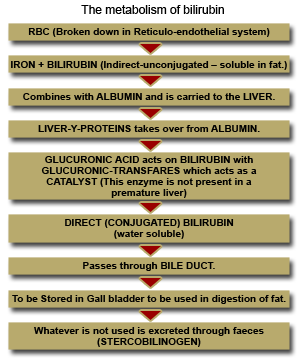 Types of Jaundice
 Physiological Jaundice
This type of jaundice affects both preterm and term babies in the first few days of life. It is apparent with the signs on the third day when the unconjugated bilirubin levels in serum is 25-125 mmol/L. 
In term babies, it never appears before 24 hrs of life but it can be in preterms and the serum levels never exceeds 200mmol/L. 
It is also self limiting in term babies.
Causes of Physiological Jaundice
Excessive haemolysis of RBCs greater than conjugation rate.
Glucoronyl transferase enzyme deficiency
Increased enterohepatic reabsorption
Decreased albumin binding capacity thus less bilirubin is transported to the liver for conjugation.
Nursing Management of Physiological Jaundice
Admit the baby into the NBU and assess the general condition.
Start early and frequent breastfeeding for it provides glucose to the liver cells and also encourages bowel colonization with normal flora which is important in formation of stercobilinogen for excretion in stool and also leads to increased gut motility leading to faster excretion of bilirubin. 
Feeding also enhances enzyme production and conjugation.
Closely monitor serum bilirubin levels at 12 -24 hrs interval.
If bilirubin levels takes time to clear, put the baby on phototherapy.
Pathological Jaundice
This type of jaundice appears within 24-48hrs of life and is not self- limiting thus may persist for long (14-21 days if untreated). 
There is rapid rise in serum bilirubin. 
It includes both obstructive and hemolytic jaundice.
Causes of Pathological Jaundice
They include pathological disorders that increase  bilirubin production, reduces transportation to and fro the liver or reduced rate of conjugation. These are;
Increased haemolysis
Rhesus and ABO incompatibility, 
G6PD enzyme deficiency, 
Bacterial septicaemia.
Non-haemolytic causes of increased unconjugated bilirubin
CNS hemorrhage, 
Cephalo-haematoma, 
Polycythaemia, 
Exaggerated entero-hepatic circulation of bilirubin due to functional ileus.
Decreased rate of conjugation;
Criggler Nagar syndrome, 
Gilbert’s syndrome
Hepatotoxic drugs
Billiary obstruction that prevents transport of conjugated bilirubin to GIT for excretion
Reduced bilirubin binding sites to the albumin.
Malnutrition
Increased reconversion of conjugated to unconjugated bilirubin if it stays in the GIT for long.
Nursing Management of Pathological Jaundice
Assess the baby to determine the degree of jaundice.
Do investigations on serum bilirubin levels and Hb.
Start the baby on phototherapy.
Order for blood exchange transfusion if necessary.
Complication of neonatal jaundice
Retinal damage due to light used in treatment
Anemia
Hyperthermia associated with phototherapy.
Hypocalcaemia
Kernicterus
NB: Read more on obstructive and haemolytic jaundice
Treatment Modalities of Neonatal Jaundice
There are three main modalities namely;
Phototherapy
Blood exchange transfusion
Protoporphyrins
Phototherapy
Phototherapy prevents bilirubin levels from going high enough to cross BBB and cause kernicterus
Mechanism of action
Blue florescent light at a given wave length is absorbed by the unconjugated  bilirubin in the skin and superficial capillary and is converted into conjugated bilirubin which is water soluble and can be excreted in stool and urine.
Indications for Phototherapy
Pre term with jaundice appearing after 48 hrs and bilirubin levels are 260-265 mmol/L
Pre term with weight less than 1500g and bilirubin levels are 85 -114 mmol/L
Pre term with weight more than 1500g and bilirubin levels are 114-165 mmol/L
Care of the baby on Phototherapy
Expose the whole body of the baby to increase surface area exposed to light
Keep turning the baby 2hrly to expose all parts to the fluorescent light.
Ensure the airway of the baby is patent by extending the head.
Cover the eyes of the baby to prevent damage by direct ray of lights.
When breastfeeding the eyes are unpadded to encourage eye contact with the mother.
Provide intermittent phototherapy i.e. 6 hours on and 6 hours off but may be continuous.
Give phototherapy for 2-3days and assess the serum bilirubin levels twice or three times a day 
NB: Greatest reduction in bilirubin levels will be in the first 24 hrs of phototherapy.
Observe the eyes for weeping or discharge.
If phototherapy is continuous, give extra fluids to prevent dehydration and maintain accurate input output charts.
Change linen frequently because opening of bowels is increased(loose stool)
Observe the feeding and sleeping behavior of the baby.
Observations e.g. temperature to rule out hyperthermia and skin colour to monitor the progress.
Top tail the baby to maintain hygiene.
Side effects of Phototherapy
Loose stool due to rapid intestinal transit
Dehydration
Hyperthermia
Visual deprivation
Poor feeding
Fragility
Lethargy
Irritability
Hypocalcaemia
Nursing Diagnosis of children undergoing Phototherapy
Deficient fluid volume
Imbalanced nutrition less than body requirements
Impaired skin integrity
Risk for injury
Ineffective thermoregulation
Blood Exchange Transfusion
This is a treatment in which the baby’s blood is gradually removed and replaced by donor’s blood.
It is used as a definitive treatment when bilirubin concentrations are approaching toxic levels. 
The baby has haemolytic disease or low Hb. 
The blood exchange transfusion has the following benefits;
It helps in increasing the baby’s Hb 
Excessive bilirubin and unwanted antibodies are washed from the baby’s circulation.
The donor’s blood used for the transfusion should be Rhesus negative so that it does not alter the baby’s blood group and to ensure that no antigen is introduced into the baby’s circulation that may lead to antibodies production. 
It should also be fresh and ABO compatible.
Indications for Blood Exchange Transfusion
Infants with haemolytic disease.
Preterms with bilirubin levels of 300-400 mol/l
Babies whose birth weight was less than 1500g and have bilirubin levels of 255mol/l
Term babies with bilirubin levels above 100 mol/l at birth or later 400-500 mol/l
Care of the baby Post Transfusion
Put the baby back to phototherapy to continue with it.
Closely observe the baby for bleeding from the umbilical cord.
If the baby was on infusion, continue for some time.
Reassure the mother and involve her in the care of the baby.
Complications of Blood Exchange Transfusion
Circulatory collapse
Incompatibility reactions
Acquired infections e.g. HIV, Hepatitis B.
Protoporphyrins
These are haeme oxygenase inhibitors which are administered to inhibit the breakdown of haeme thus reduce bilirubin production.
They are usually used in combination with phototherapy and/or blood exchange transfusion.
HAEMORRHAGIC DISEASE OF THE NEWBORN (HDN)
This refers to bleeding that occurs during the first few days of life due to vitamin K deficiency. 
Vitamin K is synthesized by the bowel normal flora and its role is to convert clotting factors such as prothombin, thrombokinase, thromboplastin.
To prevent HDN, all neonates are given Vitamin K 0.5mg - 1mg i.m at birth 
(Vit. K 0.5mg for Preterm babies and 1 mg for term babies).
Predisposing factors to HDN
Hereditary factors; clotting factor defect e.g. haemophilia
Prematurity
Birth trauma
Treatment with antibiotics
Respiratory Distress Syndrome
Disseminated intravascular coagulopathy (DIC)
Birth asphyxia
Mothers who are on drug such as warfarin, heparin and phenobarbital
Clinical features of HDN
Continuous oozing of blood from the umbilical cord
There is spontaneous bleeding from various parts of the body
Bleeding in the mucous membrane of GIT and may present with maleana stool or haematemesis
Continuous bleeding from any punctured blood vessel or injection site thus when looking for venous access avoid puncturing femoral or jugular veins which are the largest veins in the body
Haematuria or omphalorrhagia
Nursing Management of HDN
Upon admission into NBU, administer vitamin K 0.5mg-1mg I.M,
Preserve all linen soiled by blood for estimation of blood loss
Administer vitamin K 1-2 mg to arrest bleeding immediately
Observe vital signs TPR ¼ hrly
If bleeding is severe, transfuse fresh blood or frozen plasma at 20mls/kg of body weight
Observe for signs of shock and if present transfuse with packed cells and fresh whole blood at 75 -100mls/kg of body weight if the baby is term
General management is like any other baby in the unit
Complications of HDN
Anaemia
Hypovolaemic shock
Brain damage
BIRTH INJURIES
Birth injuries refer to trauma that a foetus sustains during birth. The structures commonly involved are muscles, nerves, bones, visceral organs and skin.
Types of Birth Injuries 
Internal organ injuries – spleen, liver, adrenal glands
Nerve injury–mostly brachial plexus leading to Erb’s palsy
Soft tissue injury-genitalia, eyes.
Intracranial injuries e.g. haemorrhages, skull fractures
Extracranial injuries e.g. cephalo-haematoma, caput succedaneum.
Predisposing factors to Birth Injuries
Prematurity
Large for dates babies
Cephalo pelvic disproportion
Malpresentation
Congenital malformation e.g. hydrocephalus
Caput Succadenium and Cephalohaematoma
Caput succadenium is an oedematous swelling due to accumulation of serum fluid under the foetal scalp. It results from pressure between the foetal skull and pelvic bones during delivery that leads to reduced venous blood and lymphatic drainage and part of the serum escapes into the tissues. The swelling is self-limiting and disappears within 36hours of life.
Cephalohaematoma is accumulation of blood between the periosternum and the skull bone. It is caused by friction between the foetal skull bones and the pelvic bones e.g. in CPD
Intracranial Injuries And Haemorrhage
This refer to the damage of structures within the cerebral hemispheres of the brain. 
Various structures may be injured leading to different types of haemorrhage e.g.;
Cerebral tissue–injury to cerebrum leading to cerebral haemorrhage
Cerebral hemisphere and basal ganglia–supra tentorial haemorrhage
Veins of gallen and tentorium–subarachnoid haemorrhage
Falx cerebri (fold of dura mater and tentorium cerebelli)–subdural haemorrhage
Predisposing Factors to Birth Injuries
Prematurity
Excessive moulding
Instrumental delivery
Hypoxia that leads to engorgement of blood vessels
Precipitate labour
Prolonged labour
Large babies
Clinical Features of Birth Injuries
Dyspnoea
Asphyxia
Rolling of the eyes
Pallor of the skin and mucous membranes
Bulging of the anterior fontanelle due to increased ICP
Shock due to circulatory collapse
Twitching of the facial muscles if facial nerve is affected
Cyanosis
Grunting respirations
High pitched cry
Rigidity of limbs
General Management of Birth Injuries
Intrapartally, predisposing factors should be diagnosed and managed early e.g. preterm labour, malpresentation, prolonged labour.
Observe the baby closely for skin colour, twitching, rolling of the eyes, convulsions
Keep the baby warm
Administer Vitamin K 0.5 -1 mg i.m for they are predisposed to haemorrhage
Maintain 2 hrly turning of the baby
Provide intermittent oxygen therapy PRN
Give IV fluids e.g. 10% dextrose for the first 24 hours then introduce oral feeds if the condition improves
Give symptomatic management
Have resuscitative equipment ready in case of an emergency
Administer anticonvulsants e.g. Phenobarbital prophylactically
Complications of Birth Injuries
Musculoskeletal deformities
Brain damage
Respiratory distress
Hyperbilirubineamia (jaundice)
Hypoglycaemia
HYDROCEPHALUS
This is a condition where there is accumulation of CSF within the ventricles of the brain with resultant increased ICP and enlargement of the cerebral ventricles.
It can be detected prenatally by ultrasound and in labour they present by breech, fontanelles and sutures are very wide on VE
Formation and flow of CSF
CSF is secreted by the choroid plexus into the lateral ventricles. It then passes to the third ventricle from where it flows to the fourth ventricle through the aqueduct. From the fourth ventricle, it flows through the median and lateral foramina of the fourth ventricle into the subarachnoid space. It is then absorbed into the venous sinuses of dura matter through arachnoid granulations.
Hydrocephalus occurs when there is increased formation or decreased absorption of CSF.
Causes of Hydrocephalus
Congenital Malformations
Infections e.g. meningitis
Cerebral trauma
Space occupying lesions
Intracranial haemorrhage
Haematomas
Types of Hydrocephalus
Communicating Hydrocephalus – occurs when CSF is inadequately absorbed into subarachnoid space due to aqueductal stenosis or chiari malformation (brainstem, cerebellum and the fourth ventricle are displaced downwards into foramen magnum).
Non-communicating Hydrocephalus – occurs when there is obstruction of CSF outflow from the fourth ventricle due to atresia of the foramina
Post-inflammatory Hydrocephalus – occurs secondary to meningeal inflammation or subarachnoid haemorrhage which cause ventricular obstruction or formation of fibrous tissue in subarachnoid space.
Clinical Features of Hydrocephalus
Prominent forehead
Bulging fontanelles
Distended scalp veins
Setting sun eyes (downward rotation)
Failure of muscle co-ordination (ataxia)
Separated cranial sutures
Increased head circumference
Alteration in consciousness
Headache
High pitched cry
Lethargy
Poor feeding
Irritability
Papilloedema
Seizures
Vomiting
Management of Hydrocephalus
Treatment;
Surgery to remove the lesion, mass, adhesion, within CSF system
Creating a divert (shunt) from the ventricles to another body compartment e.g. into the right atrium of the heart via the superior vena cava (VA shunt) or into peritoneum (VP shunt)
Diuretics e.g. acetazolamide and furosemide are occasionally used to control the head enlargement.
Nursing Management
Take head circumference daily to know the progress
Palpate for cranial suture’s separation
Observe fontanels for bulging
Monitor neurological status to detect signs of Increased ICP
Administer analgesics to relieve pain
Postoperatively, pay more attention to the shunt
Observe the operation site for bleeding and draining
Give the baby small frequent feeds for it has feeding difficulty
Observe for swelling which may indicate obstruction of the shunt
Monitor the vitals signs quarter hourly until the baby stabilizes
Administer antibiotics prophylactically to combat infection
Maintain fluid input output charts to avoid overhydration
Reassure the mother and family
REFERENCES
Barbara F.  Weller (2000) Bailliere’s Nurses Dictionary, 23rd edition.
Myles Margaret Textbook for Midwifery
Odanga O. A, (2004). Baby at Risk. Covering Conditions in the Newborn Unit, Nambale, Kenya.
Waugh A. and Grant A. (2001). Ross and Wilson Anatomy and Physiology in health and illness, 12th edition.
WHO (2000) Integrated Management of Pregnancy and Child birth, guidelines for midwives and doctors.
MOPHS and MOMS (2012). National Guidelines for Quality Obstetrics and Perinatal Care.
FURTHER READING/RESEARCH

Read More on;

RESUSCITATION OF A NEW BORN 
(DRUGS AND THE CPR PROCESS)
ALL THE BEST